Connectives: Theory
I. Opposition (restriction)
A. Preposition (+NOUN!)
Despite, in spite of 
Despite all my work, I still failed the exam.

	B. Subordinating conjunction (+PII)
Although, though, even though, whereas, while
Although I worked a lot, I failed the exam.
She likes dogs, while I prefer cats.
	
C. Adverbs
However, nevertheless, still, yet, even so, otherwise
I failed the exam. However, I worked a lot.
II. Reason/cause
I come back home + RAIN
Preposition (+NOUN!)
Because of, on account of, owing to, due to, thanks to, given
I come back home because of the rain.
B. Subordinating conjunction (connecting two clauses or phrases)
Because, as, since, for, given (that)
Because/as/since it’s raining, I come back home.
As she has no car, she can’t get there easily.
III.Purpose
She left work/ early +
To be at home/ when he arrived
Subordinating conjunction (+PII)

+ INFINITIVE: so as to, to, in order to, so as not to
She left work early in order to be at home when he arrived.
+VERB: in order that, so that
She left work early so that she could be at home when he arrived.
IV. Result, consequence
1. They/to be/ cheaper → more popular
2. When drivers wear seat belts/may feel safer → drive less carefully
Adverbs

Therefore, consequently, hence (form.), thus (form.), thereby, so, as a result, that’s why
They are cheaper and hence more popular.
When drivers wear seat belts they may feel safer, hence drive less carefully.
V. Condition (I)
TYPE 1. : Simple Pres./”will”
If you heat water, it boils.
If you study, you will succeed.
Type 2 (imaginary): Simple Past + COND.
If it was fine, we would go on a picnic.
If you studied, you would succeed.
Type 3. (unreal): Past Perfect + P. COND.
 If he had been there, he would have told you what to do.
If you had studied, you would have succeeded.
V. Condition (II)
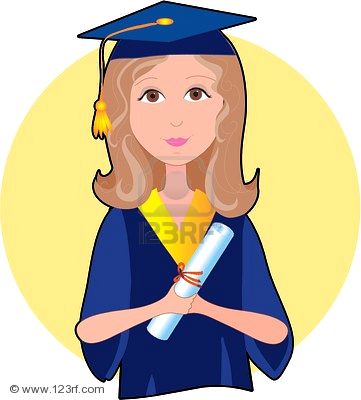 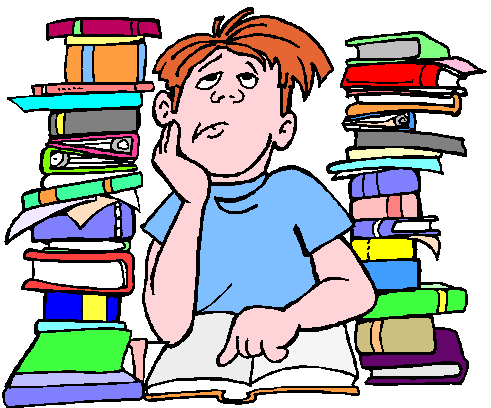 If
you
study,
you
will succeed.
As long as
Provided (that)
Providing (that)
On condition that
V. Condition (III)
+
-
1
Unless
you
study,
you
will not / won’t succeed.
wouldn’t succeed.
2
Unless
you
studied,
you
3
Unless
you
had studied,
you
wouldn’t have succeeded.
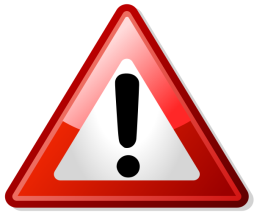 Whether (alternative) ≠ IF:

The question is whether you want to leave the job or not.
VI. Adding something/ Enumeration
A. Preposition (+NOUN!)
Besides, in addition to, as well as, together with, along with
We have no other suspects besides the butler. 
My house was flooded along with hundreds of others.
	
B. Adverbs
Besides, also, further, furthermore, moreover, in addition, what’s more, incidentally, by the way, apart from that
Besides being a teammate, he’s my friend.
I’m not in the mood for tea, and besides, it’s hot outside.
VII. « Replacing »
INSTEAD VS. INSTEAD OF
COMPARE:

 Instead of using sand, they have developed other materials.
Other materials have been developed to be used instead of sand.
It’s too wet to go for a walk; let’s go swimming instead.
VIII. Time
A. Preposition (+NOUN!)
During, after, until, before
During the summer season, all the hotels are full. 

B. Subordinating conjunction (+PII)
As soon as, before, after, when, whenever, as long as
Whenever I smiled, he smiled back.
	
C. Adverbs
Afterwards, in the first place, secondly, firstly, thirdly, finally
Let’s go and see a film and afterwards we could go for a meal.
Exercises
Under a law passed in 1977 Canadians became "citizens of the Commonwealth" _________ British subjects.  ____________ they had little or no property, they could not vote, and thus lacked direct political power.

________________much of the world sleeps, vampire bats emerge from dark caves, mines, tree hollows , and abandoned buildings.  The small mammals in question feed on blood from cows, pigs, horses, and birds. ___________  uncommon, vampire bats even occasionally bite humans for blood. ____________________ sucking blood, vampire bats make a small cut with their teeth and then lap up the flowing blood with their tongues.
You are unique and that is partly due to your combination of genes.__________________ you are an identical twin it's a combination which has never been seen before.

He always did his best at school ________________ most of his school friends were very lazy.

Most of the gases that human economic activity adds to the atmosphere make the earth warmer than it would __________________be.